Suffix Tree
Motivation
DNA sequences and protein sequences are too large to search by traditional algorithms


Text search
Need fast searching algorithm(with low space cost)
Credit to Brain Chen & Pluto Chang
Exact Matching Problem
Find ‘ssi’ in ‘mississippi’
Exact Matching Problem
Find ‘ssi’ in ‘mississippi’
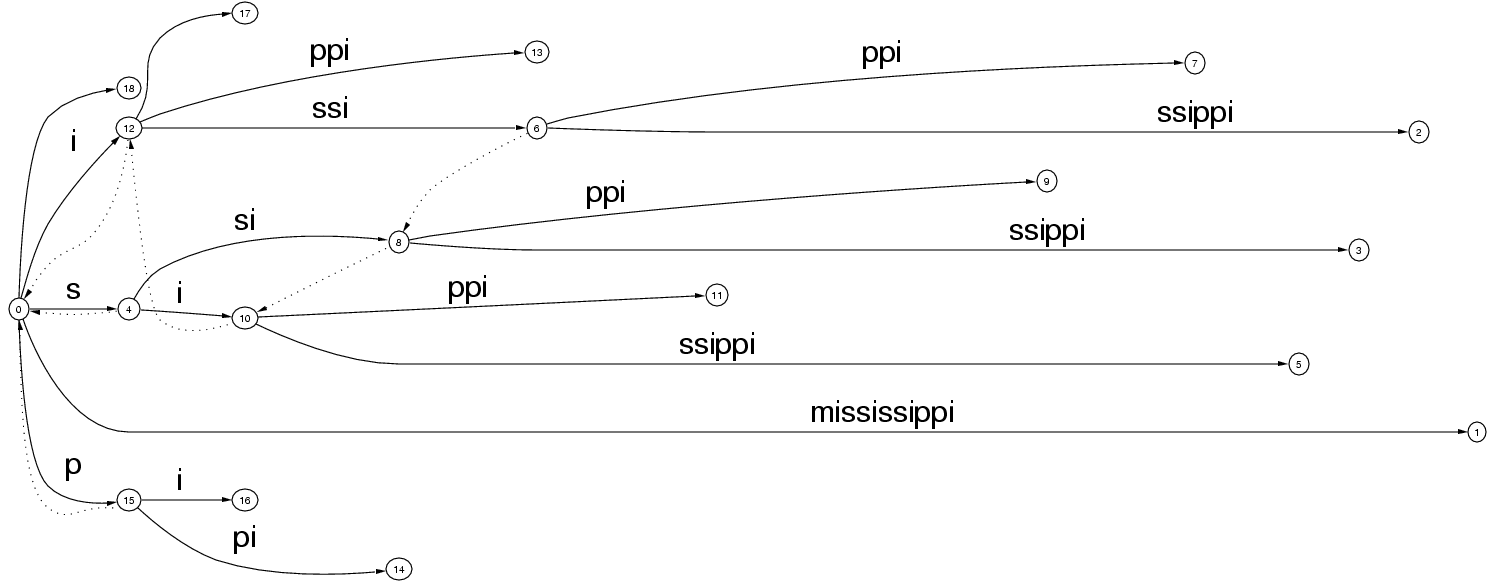 Exact Matching Problem
Find ‘ssi’ in ‘mississippi’
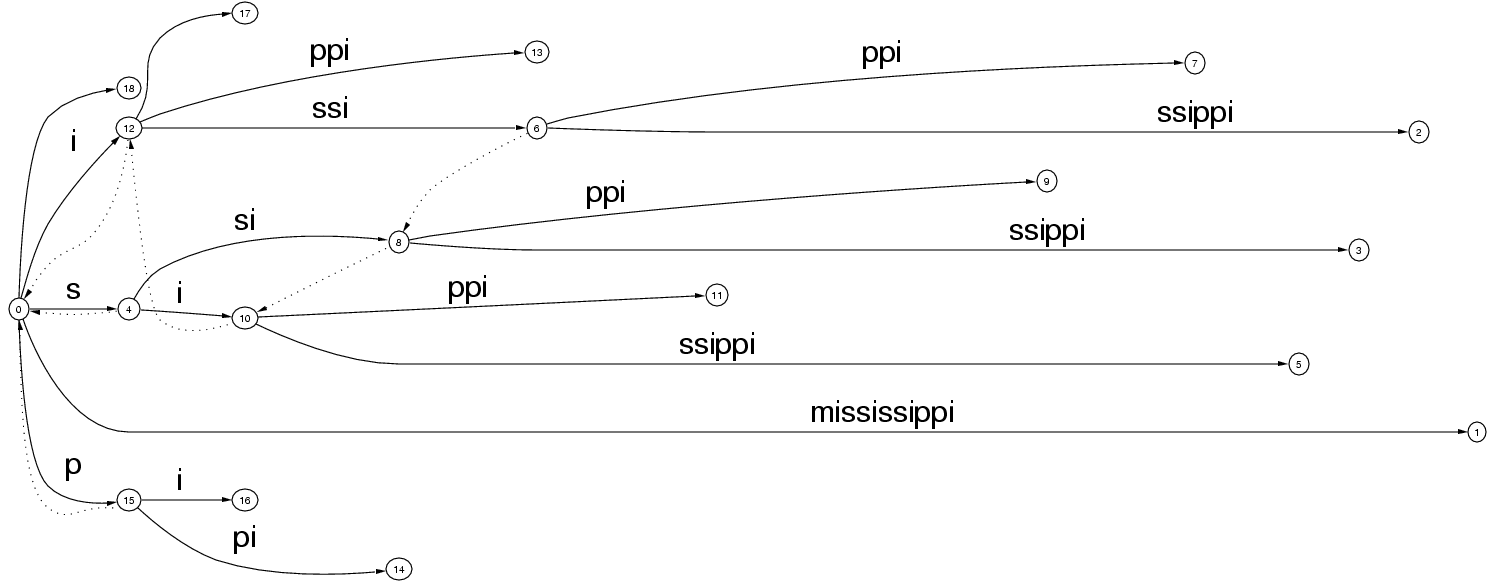 si
s
Exact Matching Problem
Find ‘ssi’ in ‘mississippi’
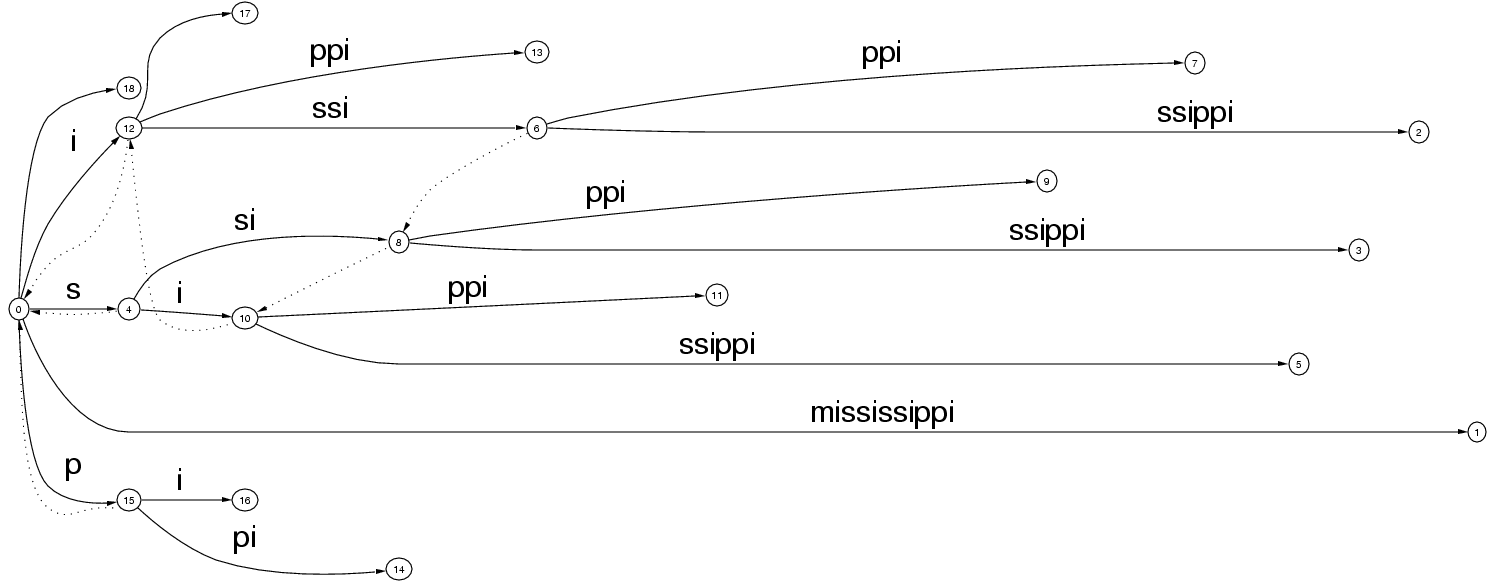 ssippi
si
s
Every leaf below this point
in the tree marks the starting
location of ‘ssi’ in ‘mississippi’.
(ie. ‘ssissippi’ and ‘ssippi’)
Exact Matching Problem
Find ‘sissy’ in ‘mississippi’
Exact Matching Problem
Find ‘sissy’ in ‘mississippi’
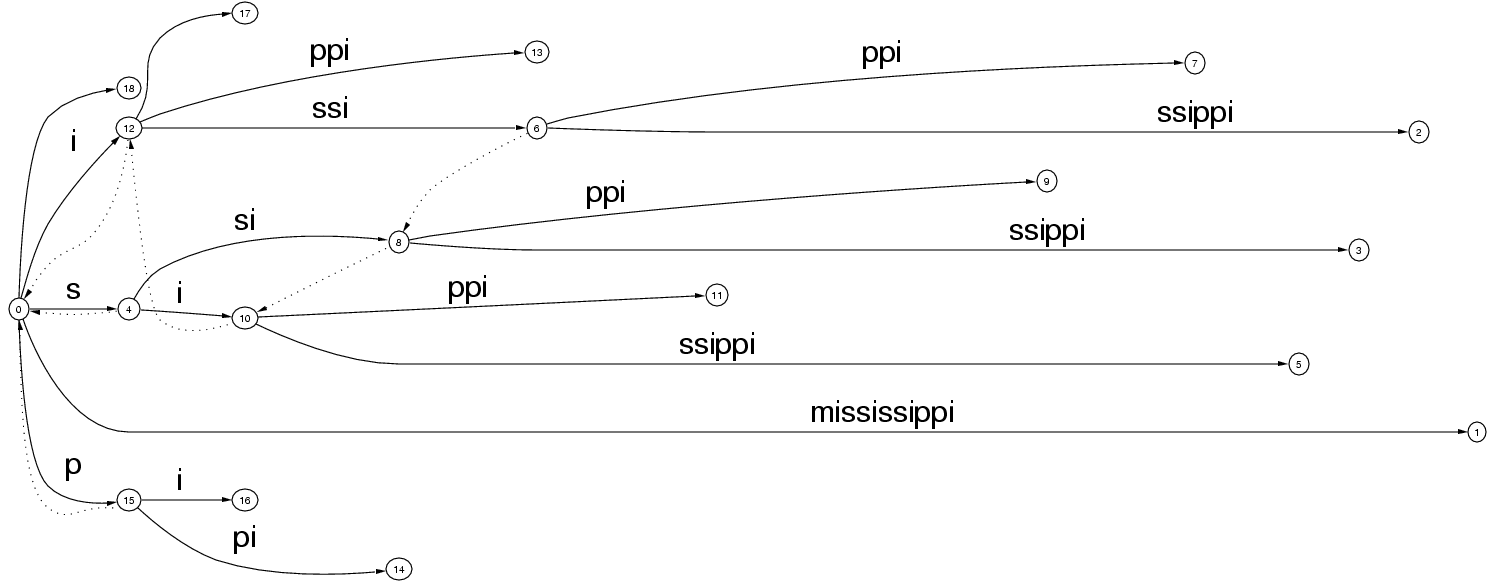 Exact Matching Problem
Find ‘sissy’ in ‘mississippi’
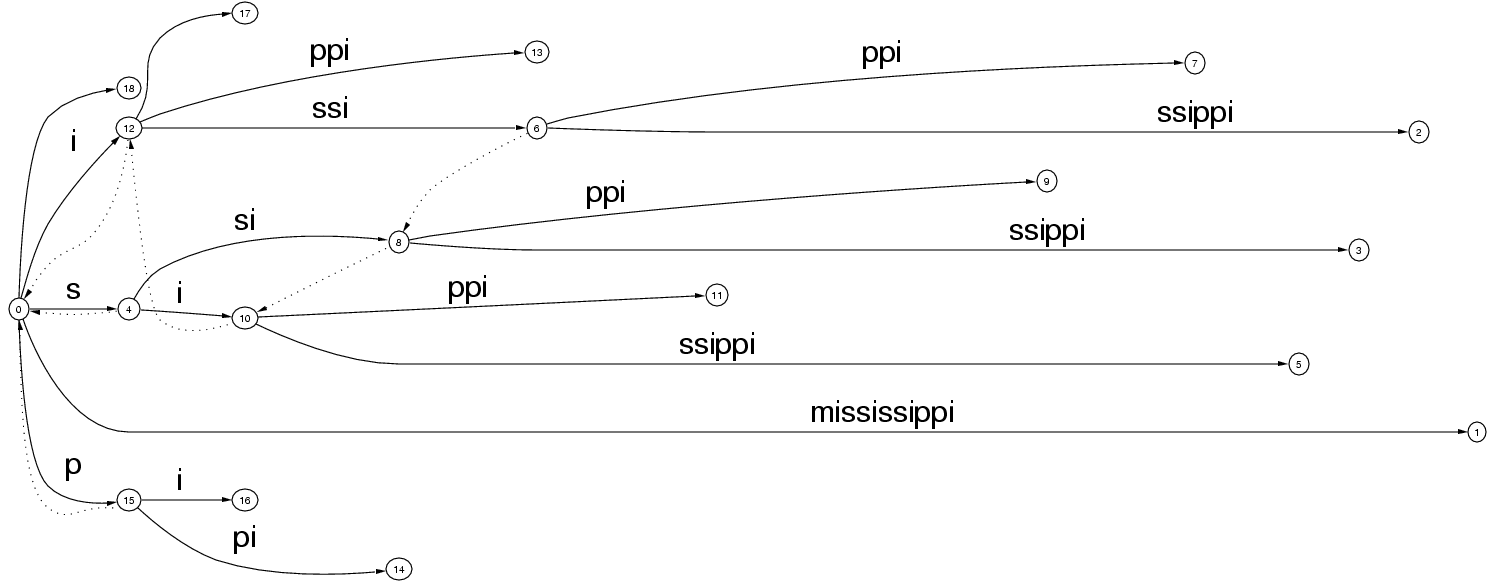 s
i
ss
Exact Matching Problem
Find ‘sissy’ in ‘mississippi’
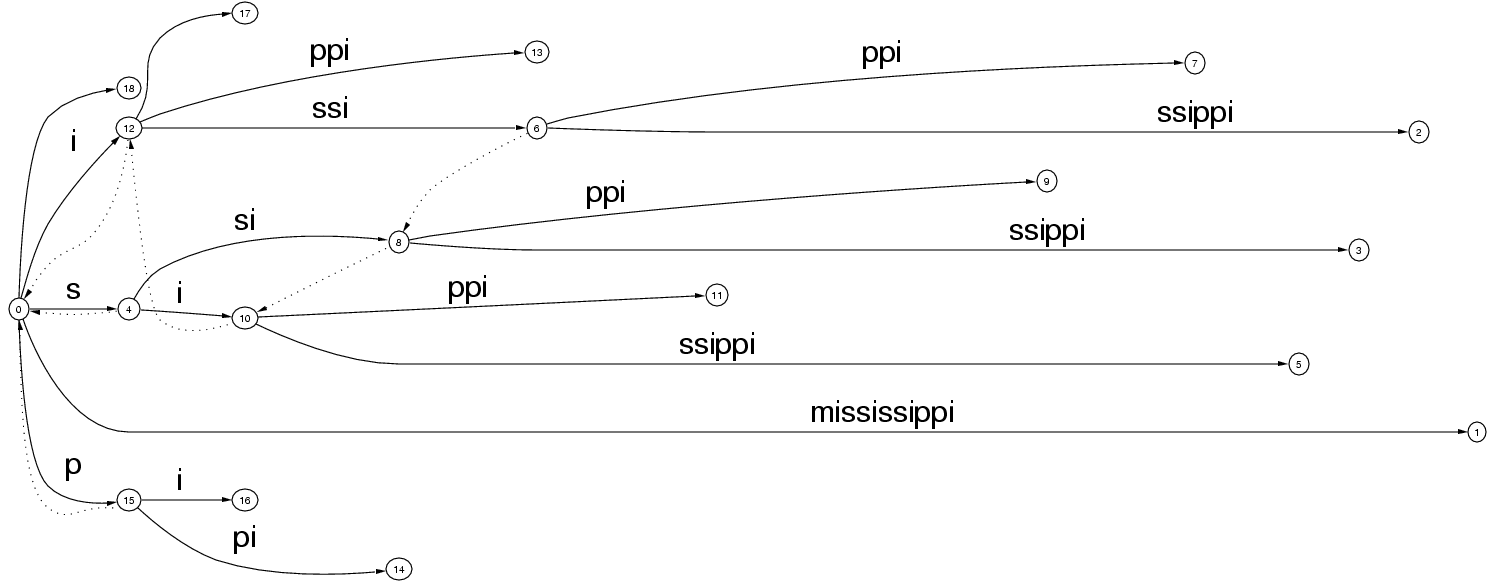 s
i
ss
Exact Matching Problem
So what? Knuth-Morris-Pratt and Boyer-Moore both achieve this worst case bound. 
O(m+n) when the text and pattern are presented together.
Suffix trees are much faster when the text is fixed and known first while the patterns vary. 
O(m) for single time processing the text, then only O(n) for each new pattern.
Boyer-Moore Algorithm
For string matching(exact matching problem)
Time complexity O(m+n) for worst case and O(n/m) for absense
Method: backward matching with 2 jumping arrays(bad character table and good suffix table)
What are suffix arrays and trees?
 Text indexing data structures
 not word based
 allow search for patterns or 
 computation of statistics
Important Properties
 Size
 Speed of exact matching
 Space required for construction
 Time required for construction
Suffix Tree
Properties of a Suffix Tree
Each tree edge is labeled by a substring of S.
Each internal node has at least 2 children.
Each S(i) has its corresponding labeled path from root to a leaf, for 1 i  n .
There are n leaves.
No edges branching out from the same internal node can start with the same character.
Building the Suffix Tree
How do we build a suffix tree?
	while suffixes remain:
	add next shortest suffix to the tree
Building the Suffix Tree
papua
Building the Suffix Tree
papua
papua
Building the Suffix Tree
papua
apua
papua
Building the Suffix Tree
papua
apua
p
apua
ua
Building the Suffix Tree
papua
apua
p
apua
ua
ua
Building the Suffix Tree
papua
pua
a
p
apua
ua
ua
Building the Suffix Tree
papua
pua
a
p
apua
ua
ua
Building the Suffix Tree
How do we build a suffix tree?
	while suffixes remain:
	add next shortest suffix to the tree 

Naïve method - O(m2) (m = text size)
Building the Suffix Tree in O(m) Time
In the previous example, we assumed that the tree can be built in O(m) time.
Weiner showed original O(m) algorithm (Knuth is claimed to have called it “the algorithm of 1973”)
More space efficient algorithm by McCreight in 1976
Simpler ‘on-line’ algorithm by Ukkonen in 1995
Ukkonen’s Algorithm
Build suffix tree T for string S[1..m]
Build the tree in m phases, one for each character. At the end of phase i, we will have tree Ti, which is the tree representing the prefix S[1..i].
In each phase i, we have i extensions, one for each character in the current prefix. At the end of extension j, we will have ensured that S[j..i] is in the tree Ti.
Ukkonen’s Algorithm
3 possible ways to extend S[j..i] with character i+1.
S[j..i] ends at a leaf. Add the character i+1 to the end of the leaf edge.
There is a path through S[j..i], but no match for the i+1 character. Split the edge and create a new node if necessary, then add a new leaf with character i+1.
There is already a path through S[j..i+1]. Do nothing.
Ukkonen’s Algorithm - mississippi
Ukkonen’s Algorithm - mississippi
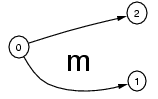 Ukkonen’s Algorithm - mississippi
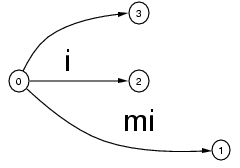 Ukkonen’s Algorithm - mississippi
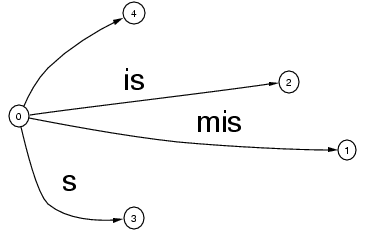 Ukkonen’s Algorithm - mississippi
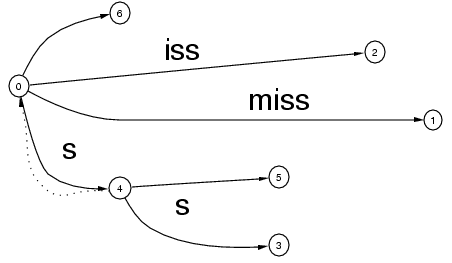 Ukkonen’s Algorithm - mississippi
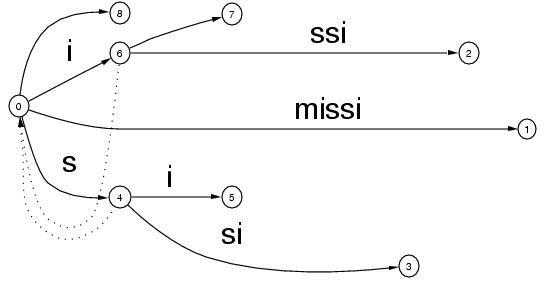 Ukkonen’s Algorithm - mississippi
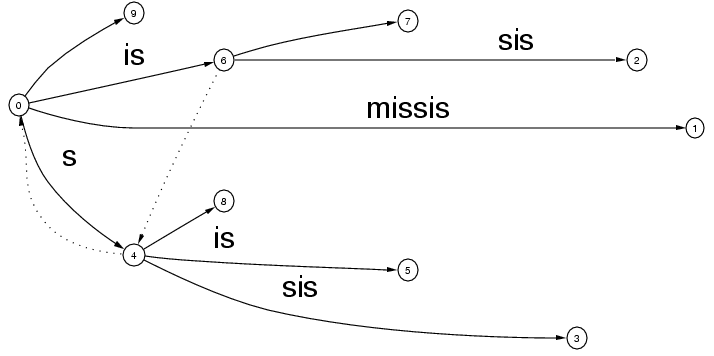 Ukkonen’s Algorithm - mississippi
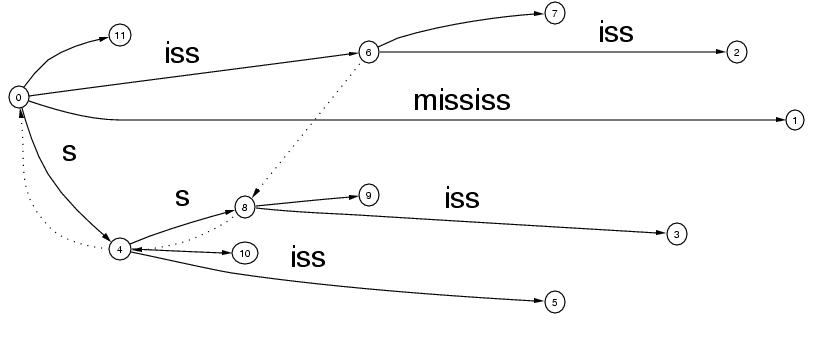 Ukkonen’s Algorithm - mississippi
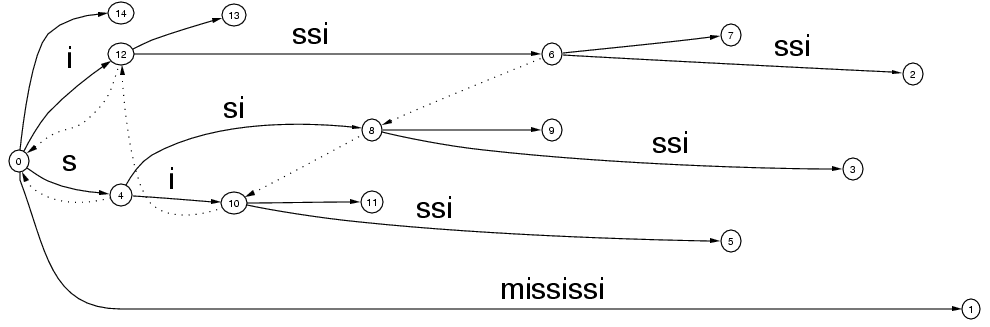 Ukkonen’s Algorithm - mississippi
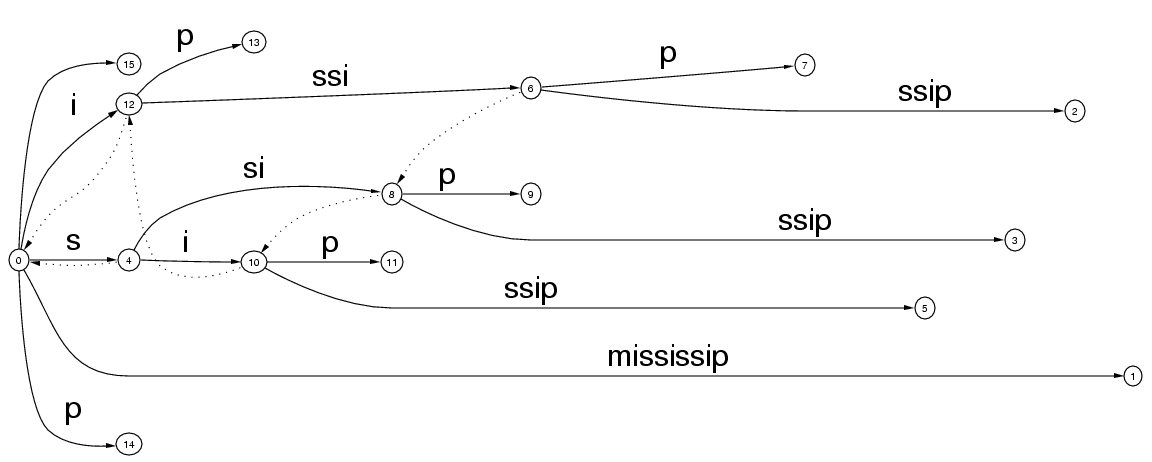 Ukkonen’s Algorithm - mississippi
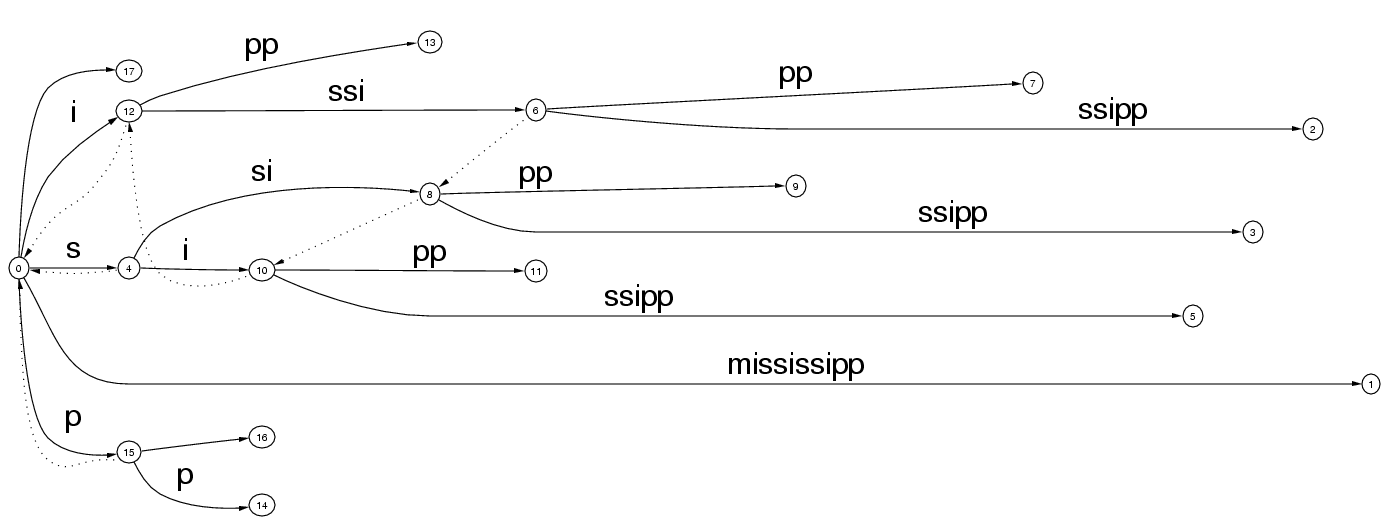 Ukkonen’s Algorithm - mississippi
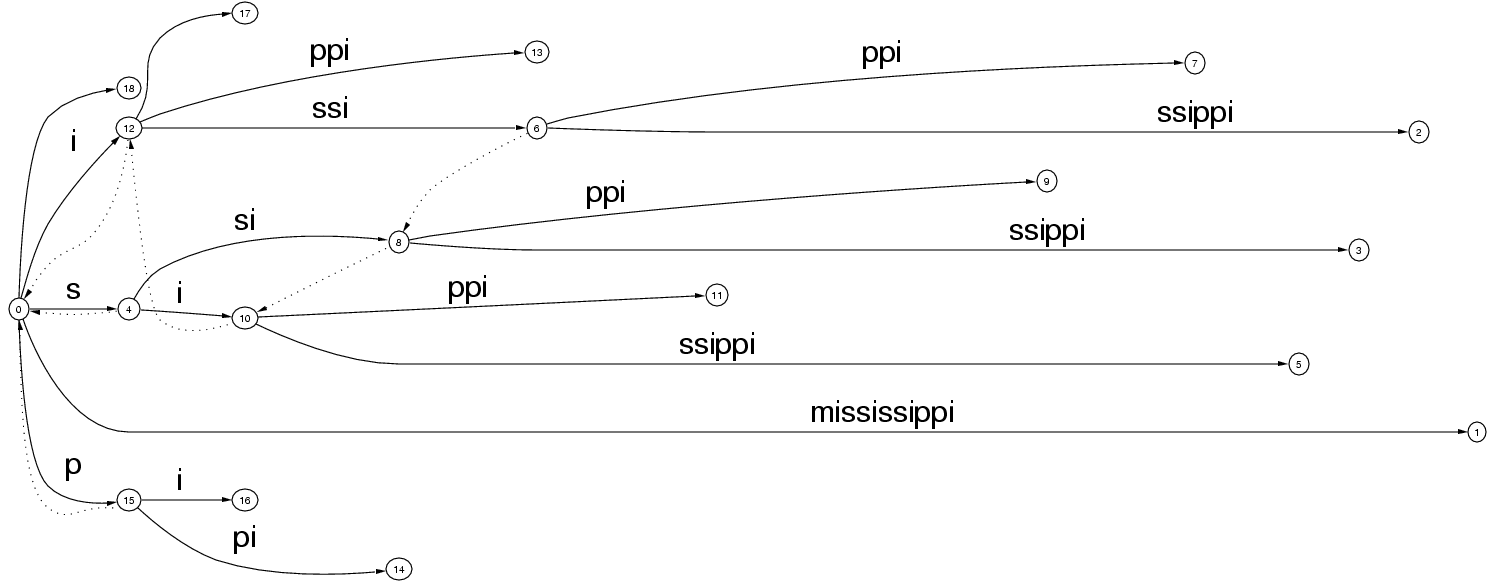 Ukkonen’s Algorithm
In the form just presented, this is an O(m3) time, O(m2) space algorithm.
We need a few implementation speed-ups to achieve the O(m) time and O(m) space bounds.